Computational Advertising
Greedy AlgorithmsCompetitive AlgorithmsPicking the Best AdThe Balance Algorithm
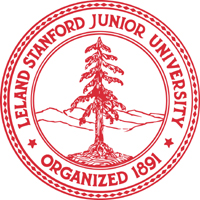 Slides primarily taken from Anand Rajaraman
Jeffrey D. Ullman
Stanford University
Online Algorithms
Classic model of (offline) algorithms:
You get to see the entire input, then compute some function of it.
Online algorithm:
You get to see the input one piece at a time, and need to make irrevocable decisions along the way.
Similar to data stream models.
Example: Bipartite Matching
a
1
2
b
c
3
4
d
Men
Women
Two sets of nodes.
Some edges between them.
Maximize the number of nodes paired 1-1
           by edges.
Bipartite Matching – (2)
a
1
2
b
c
3
4
d
Men
Women
M = {(1,a),(2,b),(3,d)} is a matching
of cardinality  |M| = 3.
Bipartite Matching – (3)
a
1
2
b
c
3
4
d
Men
Women
M = {(1,c),(2,b),(3,d),(4,a)} is a 
perfect matching (all nodes matched).
Matching Algorithm
Problem: Find a maximum-cardinality matching for a given bipartite graph.
A perfect one if it exists.
There is a polynomial-time offline algorithm (Hopcroft and Karp 1973).
But what if we don’t have the entire graph initially?
Online Matching
Initially, we are given the set of men.
In each round, one woman’s set of choices is revealed.
At that time, we have to decide either to:
Pair the woman with a man.
Don’t pair the woman with any man.
Example applications: assigning tasks to servers or Web requests to threads.
a
b
c
d
Online Matching – (2)
1
(1,a)
(2,b)
2
(3,d)
3
4
Greedy Algorithm
Pair the new woman with any eligible man.
If there is none, don’t pair the woman.
How good is the algorithm?
Competitive Ratio
For input I, suppose greedy produces matching Mgreedy while an optimal matching is Mopt.

Competitive ratio = 
			minall possible inputs I (|Mgreedy|/|Mopt|).
Greedy Has Competitive Ratio 1/2
Let O be the optimal matching, and G the matches produced by a run of the greedy algorithm.
Consider the sets of women:
A: Matched in G, not in O.
B: Matched in both.
C: Matched in O, not in G.
Proof of Competitive Ratio 1/2
During the greedy matching, every woman in C found her optimal match taken by another woman.
Thus, |A| + |B| > |C|.
Surely, |A| + |B| > |B|.
Thus, |G| = |A| + |B| > (|B| + |C|)/2 = |O|/2.
B
C
A
If you’re greater than each of two
things, you are greater than their
average.
a
b
c
d
Worst-Case Scenario
1
(1,a)
(2,b)
2
3
4
|Greedy| = 2;
|Opt| = 4.
History of Web Advertising
Banner ads (1995-2001).
Initial form of web advertising.
Popular websites charged X$ for every 1000 “impressions” of ad.
Called “CPM” rate.
Modeled on TV, magazine ads.
Untargeted to demographically targeted.
Low clickthrough rates.
low ROI for advertisers.
Performance-Based Advertising
Introduced by Overture around 2000.
Advertisers “bid” on search keywords.
When someone searches for that keyword, the highest bidder’s ad is shown.
Advertiser is charged only if the ad is clicked on.
Similar model adopted by Google with some changes around 2002.
Called “Adwords.”
Web 2.0
Performance-based advertising works!
Multi-billion-dollar industry.
Interesting problems:
What ads to show for a search?
If I’m an advertiser, which search terms should I bid on and how much should I bid?
Adwords Problem
A stream of queries arrives at the search engine
q1, q2,…
Several advertisers bid on each query.
When query qi arrives, search engine must pick a subset of advertisers whose ads are shown.
Goal: maximize search engine’s revenues.
Clearly we need an online algorithm!
Simplest online algorithm is Greedy.
Complications – (1)
Each ad has a different likelihood of being clicked.
Example:
Advertiser 1 bids $2, click probability = 0.1.
Advertiser 2 bids $1, click probability = 0.5.
Click-through rate measured by historical performance.
Simple solution:
Instead of raw bids, use the “expected revenue per click.”
The Adwords Innovation
Advertiser
Bid
CTR
Bid * CTR
A
$1.00
1%
1 cent
B
$0.75
2%
1.5 cents
C
$0.50
2.5%
1.125 cents
The Adwords Innovation
Advertiser
Bid
CTR
Bid * CTR
B
$0.75
2%
1.5 cents
C
$0.50
2.5%
1.125 cents
A
$1.00
1%
1 cent
Complications – (2)
Each advertiser has a limited budget
Search engine guarantees that the advertiser will not be charged more than their daily budget.
Simplified Model (For Now)
Assume all bids are 0 or 1.
Each advertiser has the same budget B.
One advertiser is chosen per query.
Let’s try the greedy algorithm:
Arbitrarily pick an eligible advertiser for each keyword.
Bad Scenario For Greedy
Two advertisers A and B.
A bids on query x, B bids on x and y.
Both have budgets of $4.
Query stream: x x x x y y y y.
Possible greedy choice: B B B B _ _ _ _.
Optimal: A A A A B B B B.
Competitive ratio = 1/2.
This is actually the worst case.
Balance Algorithm [MSVV]
[Mehta, Saberi, Vazirani, and Vazirani].
For each query, pick the advertiser with the largest unspent budget who bid on this query.
Break ties arbitrarily.
Example: Balance
Two advertisers A and B.
A bids on query x, B bids on x and y.
Both have budgets of $4.
Query stream: x x x x y y y y.
Balance choice: B A B A B B _ _.
Optimal: A A A A B B B B.
Competitive ratio = 3/4.
Analyzing Balance
Consider simple case: two advertisers, A1 and A2, each with budget B > 1, an even number.
We’ll consider the case where the optimal solution exhausts both advertisers’ budgets.
I.e., optimal revenue to search engine = 2B.
Balance must exhaust at least one advertiser’s budget.
If not, we can allocate more queries.
Assume Balance exhausts A2’s budget.
B
A1
A2
x
B
y
x
A1
A2
Analyzing  Balance
Queries allocated to A1 in optimal solution
Queries allocated to A2 in optimal solution
Opt revenue = 2B
Balance revenue = 2B-x = B+y
Note: only green queries can be assigned to neither.
A blue query could have been assigned to A1.
We claim y > x (next slide).
Balance revenue is minimum for x=y=B/2.
Minimum Balance revenue = 3B/2.
Competitive Ratio = 3/4.
Neither

Balance allocation
B
A1
A2
x
B
y
x
A1
A2
Analyzing Balance: Two Cases
Case 1: At least half the blue queries are assigned to A1 by Balance.
Then y > B/2, since the blues alone are > B/2.
Case 2: Fewer than half the blue queries are assigned to A1 by Balance.
Let q be the last blue query assigned by Balance to A2.
Neither

Balance allocation
B
A1
A2
x
B
y
x
A1
A2
Analyzing Balance – (3)
Since A1 obviously bid on q, at that time, the budget of A2 must have been at least as great as that of A1.
Since more than half the blue queries are assigned to A2, at the time of q, A2’s remaining budget was at most B/2.
Therefore so was A1’s, which implies x < B/2, and therefore y > B/2 and y > x.
Thus Balance uses > 3B/2.
Neither

Balance allocation
General Result
In the general case, competitive ratio of Balance is 1–1/e = approx. 0.63.
Interestingly, no online algorithm has a better competitive ratio.
Won’t go through the details here, but let’s see the worst case that gives this ratio.
Worst Case for Balance
N advertisers, each with budget B >> N >> 1.
N*B queries appear in N rounds.
Each round consists of a single query repeated B times.
Round 1 queries: bidders A1, A2,…, AN.
Round 2 queries: bidders A2, A3,…, AN,…
Round i queries: bidders Ai,…, AN,…
Round N queries: only AN bids.
Optimum allocation: round i queries to Ai.
Optimum revenue N*B.
Pattern to Remember
After i rounds, the first i advertisers have dropped out of the bidding.
Why?  All subsequent queries are ones they do not bid on.
Thus, they never get any more queries, even though they have budget left.
B/(N-2)
B/(N-1)
B/N
Balance Allocation
…
AN-1
A1
AN
A2
A3
After k rounds, sum of allocations to each of  Ak,…,AN is 
Sk = Sk+1 = … = SN = 1<i<kB/(N-i+1).
If we find the smallest k such that Sk > B, then after k rounds
we cannot allocate any queries to any advertiser.
1/1           1/2            1/3  …  1/(N-k+1) …           1/(N-1)            1/N
S1
S2
Sk = 1
BALANCE Analysis
B/1          B/2          B/3  …    B/(N-k+1) …         B/(N-1)            B/N
Each width represents the
amount of budget spent
after k rounds.
S1
S2
Sk = B
Or in terms of fractions (dividing by B):
Sk = 1
log(N) - 1
BALANCE analysis
Fact: Hn = 1< i< n1/i ~= loge(n) for large n.
Result due to Euler.
1/1      1/2        1/3      …     1/(N-k+1)          …      1/(N-1)          1/N
log(N)
Sk = 1 implies HN-k = log(N) - 1 = log(N/e).
N-k = N/e (Why? log(N-k) = HN-k = log(N/e)).
k = N(1-1/e) ~= 0.63N.
Balance analysis
So after the first N(1-1/e) rounds, we cannot allocate a query to any advertiser.
Revenue = BN(1-1/e).
Competitive ratio = 1-1/e.
General Version of Problem
Arbitrary bids, budgets.
Balance can be terrible.
Example: Consider two advertisers A1 and A2, each bidding on query q.
A1: x1 = 1, b1 = 110.
A2: x2 = 10, b2 = 100.
First 10 occurrences of q all go to A1, and A1 then gets 10 q’s for every one that A2 gets.
What if there are only 10 occurrences of q?
Opt yields $100; Balance yields $10.
Generalized Balance
Arbitrary bids; consider query q, bidder i.
Bid = xi.
Budget = bi.
Amount spent so far = mi.
Fraction of budget remaining fi = 1-mi/bi.
Define i(q) = xi(1-e-fi).
Allocate query q to bidder i with largest value of i(q).
Same competitive ratio (1-1/e).